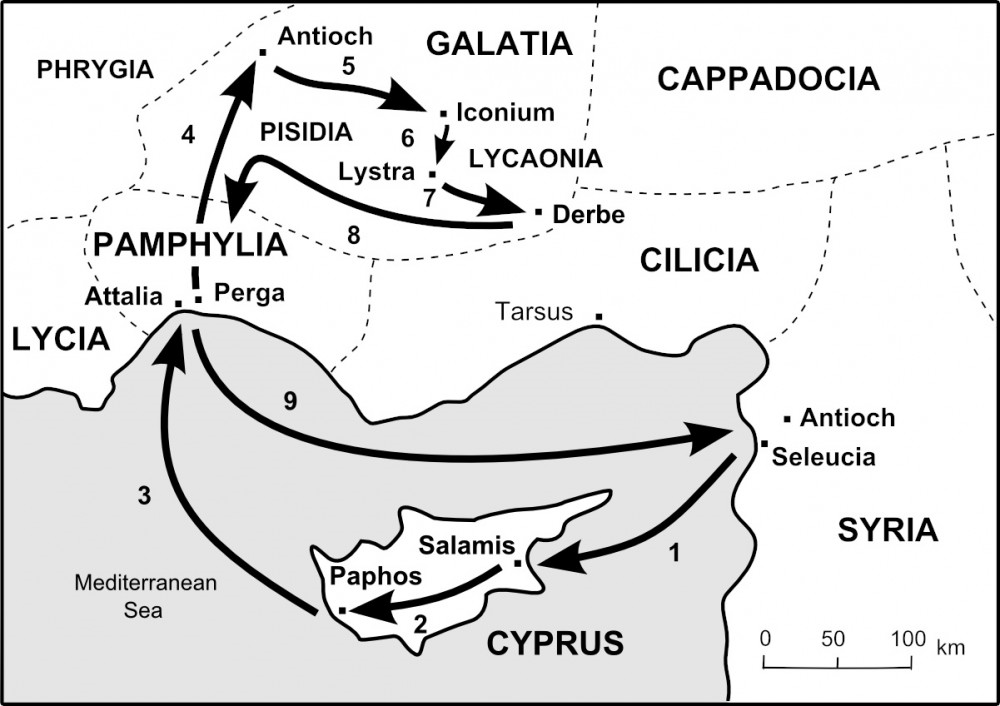 Summary of Acts 13:44-52
The Jews are angry before Paul even starts – They are envious
Paul confronts them directly – “This good news has been offered to you first, but you have rejected it! Therefore, you have judged yourselves!”
Paul shocks them by telling them he is turning to the Gentiles.
The Gentiles glorify the word of the Lord 
As many as were appointed to eternal life believed
The word of the Lord was spread throughout the region
Persecution (Satanic opposition) came upon them, but they moved on with joyful hearts.
Acts 13:44-52   Points of Emphasis/Application
The Gospel Message of Jesus Christ will always create tension. 
       Matthew 10:21-22 
There will always be those who respond to the gospel 
      Romans 8:29-30
You can rely on the Holy Spirit  
      John 14:16-17
4.   There is great joy in persecution – There is a special blessing for those who are persecuted.
      Matthew 5:11-12
Reactions to the Gospel of Jesus Christ
Belief – Acts 13:48
Rejection – Romans 1:18-23
Anger
Perversion/Mysticism
Human Secularism = Humanism = Satanism
Total Indifference
Application
Continually seek discernment from the Holy Spirit
(within and without) Hebrews 4:13
2.	Do not elevate yourself above Jesus
Colossians 1:16-17

3.	Do not allow others to elevate you above Jesus
Romans 12:3 

4.	Do not elevate ANYONE above the Lord Jesus Christ
John 8:58